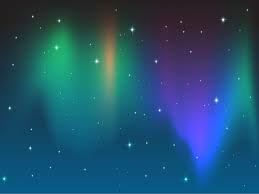 May God’s Blessing be upon you now愿上帝的祝福降临在你身上
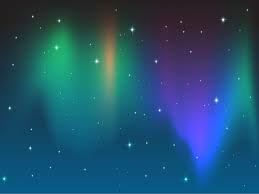 May God’s Blessing be upon you now,

May you know of His great love for you.

愿上帝的祝福降临在你身上
愿你知道祂对你的大爱
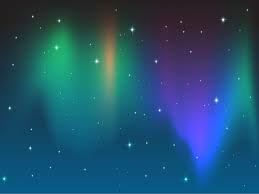 May God’s Blessing be upon you now,

Right Where you are…. 

愿上帝的祝福降临在你身上,
就在你这里
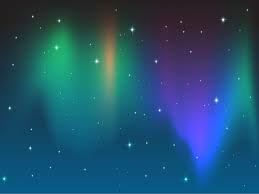 May God’s Blessing be upon you now,

May you know of His great love for you.

愿上帝的祝福降临在你身上
愿你知道祂对你的大爱
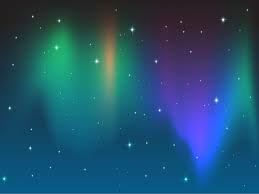 May God’s Blessing be upon you now,

Right Where you are…. 

愿上帝的祝福降临在你身上,
就在你这里
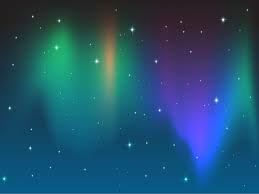 May God’s Blessing be upon me now,

May I know of His great love for me.

愿上帝的祝福降临在我身上
愿我知道祂对我的大爱
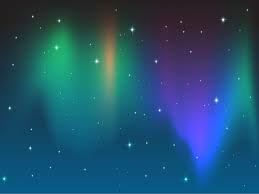 May God’s Blessing be upon me now,

Right Where I am…. 

愿上帝的祝福降临在我身上,
就在我这里
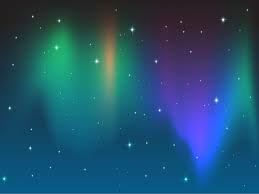 May God’s Blessing be upon you now,

May you know of His great love for you.

愿上帝的祝福降临在你身上
愿你知道祂对你的大爱
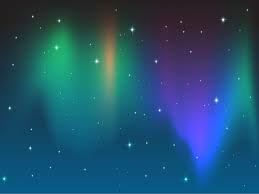 May God’s Blessing be upon you now,

Right Where you are…. 

愿上帝的祝福降临在你身上,
就在你这里
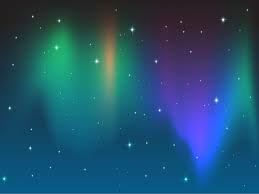 Right Where you are…. 


就在你这里